Nížiny na mape Slovenska
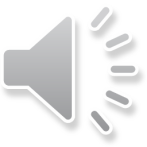 Vlastiveda  3. ročník
Rovinatá krajina, polia, lúky, háje, sady, vinice.To je nížina. Kde sa pozriem, žiadny kopec nevidím.
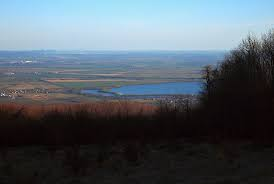 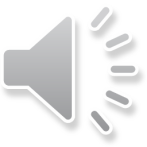 Nížiny sú na mape značené zelenou farbou. Čím nižšie položená nížina, tým tmavšia farba.
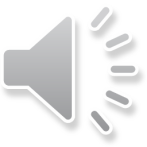 Nížiny majú teplejšie podnebie, ako zvyšok Slovenska. Preto sú tu podmienky na poľnohospodárstvo. Naša krajina má 3 nížiny.
Záhorská nížina
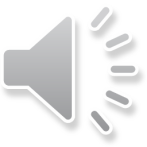 Východoslovenská nížina
Podunajská nížia
Nížinu tvoria polia – pestuje sa tu pšenica, slnečnica ,repka olejná, zelenina........
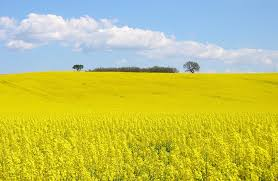 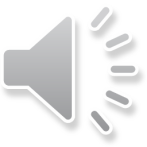 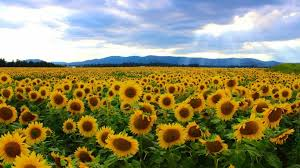 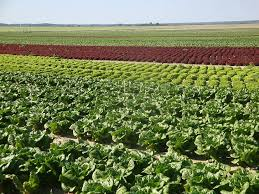 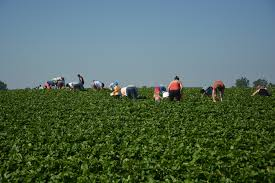 Lúky a háje – rastú tu stromy, kríky, kvety, žijú srnky, zajace, motýle, vtáci.....
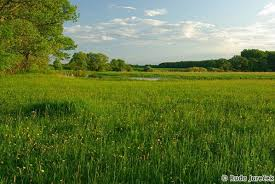 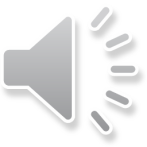 Sady – je tu veľa sadov, kde sa pestujú ovocné stromy ako jablone, čerešne, višne, slivky, marhule, broskyne,  čučoriedky......
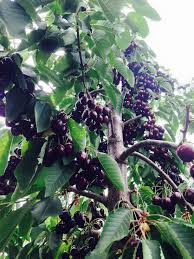 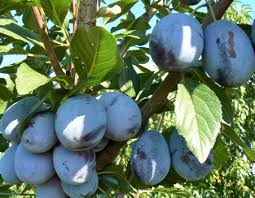 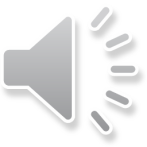 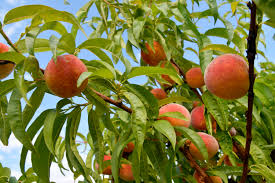 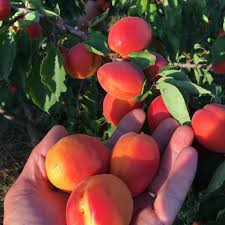 Vinice – pestuje sa tu hrozno, z ktorého sa vyrába víno.
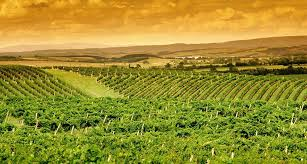 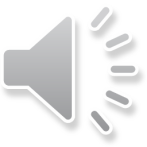 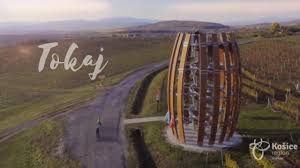 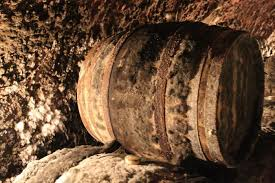 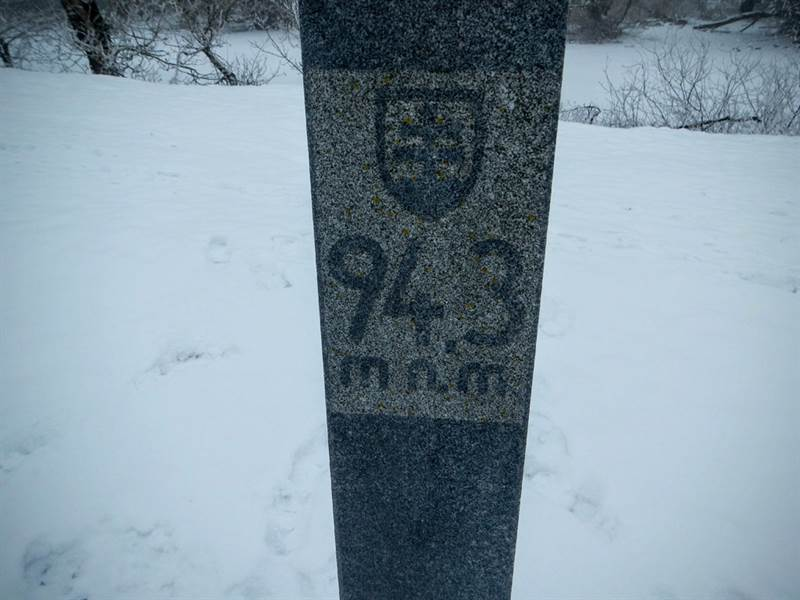 Vieš, že ....
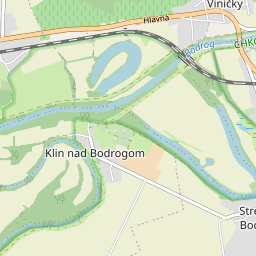 Na okraji  obce Klin nad Bodrogom, v blízkosti romantického stredovekého kostolíka, sa nachádza najnižšie položené miesto na Slovensku. Toto miesto je označené žulovým obeliskom, na ktorom je uvedená nadmorská výška 94,3 m nad  morom /Východoslovenská nížina /
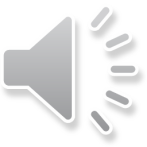 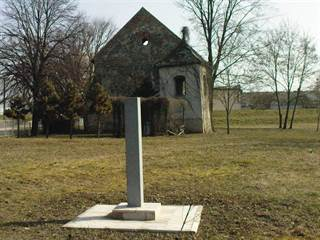 Vlastné poznámky
Nízko položené rovinaté krajiny nazývame nížiny. Nížiny sú tvorené poľami, lúkami, hájmi, sadmi a vinicami. Nížiny sú na mape značené odtieňmi zelenej farby.
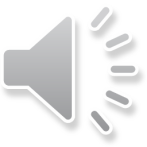 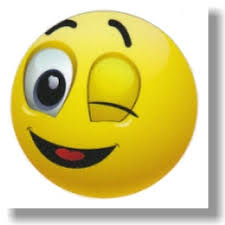 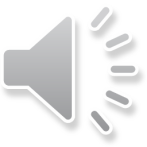